BRK2072
Accenture Skype for Business Overview
Don A. Galzarano 
Service Delivery Manager
don.a.galzarano@accenture.com
About Accenture
2
Accenture Today
200 Cities
Employees
375,000
55 Countries
4,000 Clients in
120+ Countries
Revenues
US$31.0 Billion
3
Quick Facts About Accenture Internal IT
Hardware & networks
Collaboration
Applications
Support
382,000 workstations deployed
96,000 smartphones/tablets  
8,000 network infrastructure devices monitored  
4,000 servers managed in Accenture’s private cloud
6,000 operating system instances in the public cloud
116 gigabit network
396,000 e-mail accounts
14,000 SharePoint sites
260,000,000 Skype for Business audio minutes/ month
9,000,000 Skype for Business video minutes/ month
214,000 OneDrive for Business users enabled
200 broadcasts produced/month
352 global applications
318 local applications supported
Single instance ERP on SAP HANA
1,700,000 resolved incidents/year 
2,000,000 self-service contacts
4
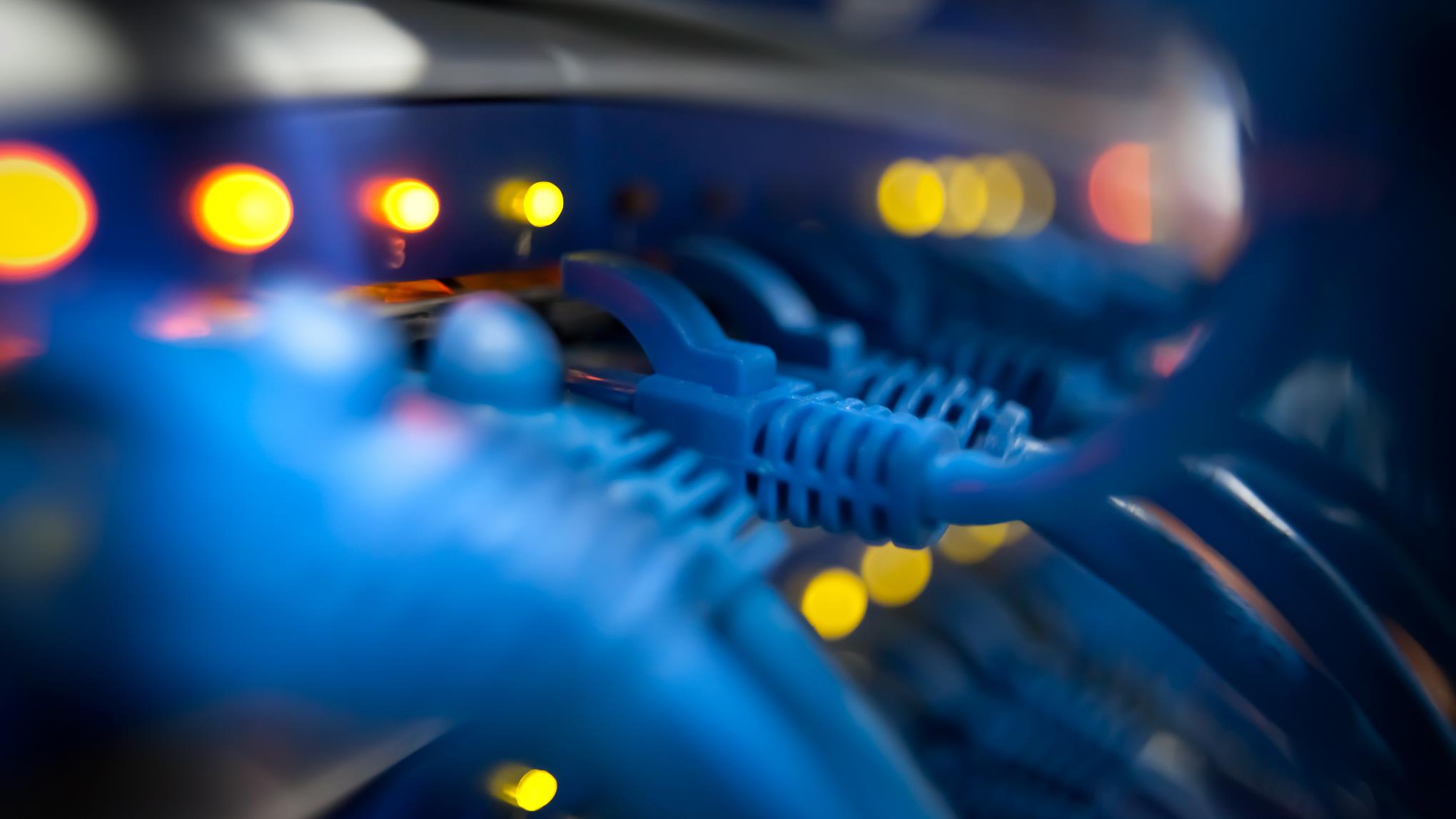 Shifting to a Digital Business
‘99
‘16
‘00
‘01
‘02
‘03
‘04
‘05
‘06
‘07
‘08
‘09
‘10
‘11
‘12
‘13
‘14
’15
Collaborative Ecosystem
Digital Powered Growth
Effectiveness
High-definition video 
Global Lync implementation (largest)
Virtualize hosting and storage
Office 365
Cloud computing
Consumerization
Operations excellence
Social tools
Digital agenda
Client integration
Support new business models
End-user enablement
Client team centricity and CRM
Always on
Predictive analytics
Network virtualization
Enhance data model
Centralized Efficiency
Global Network Transformation Program
Global Forecasting / Pricing and Opportunity Management tools
Global Manage myEngagements
Establish IT
Establish IT strategy and governance
Align with the business
Run IT like a business
Centralize, rationalize and standardize IT
Data model
Global single-instance ERP
Leverage global workforce and cost-effective locations
Separate
Build basetechnologycapability
5
Copyright © 2016 Accenture  All rights reserved.
Overview: Skype for Business Solution
6
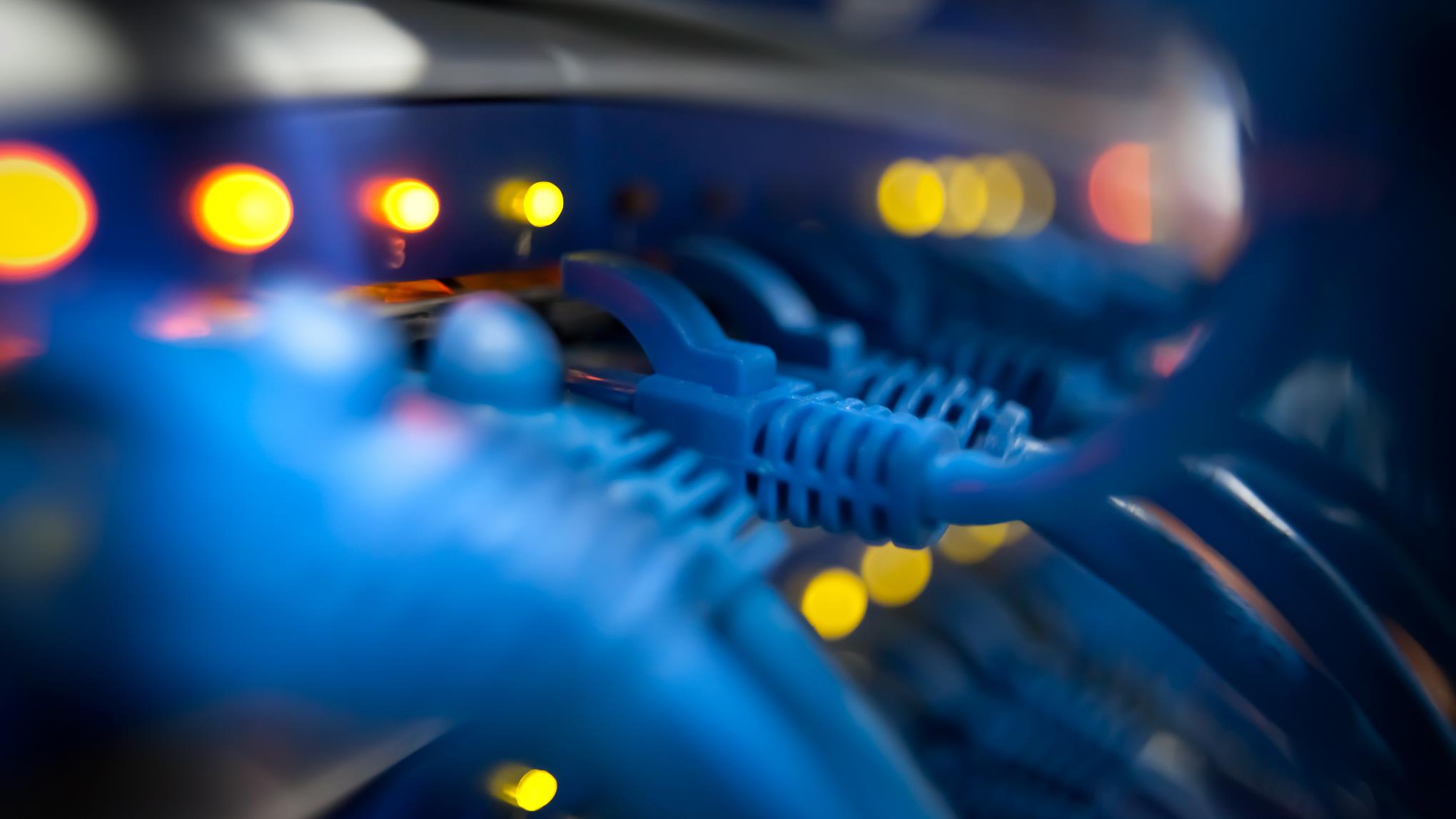 Skype for Business Evolution
Office Communicator R1
Office Communicator R2
Lync 2010
Lync 2013
Skype for Business
2007
2008
2010
2013
2015
Instant Messaging/Presence





Audio/Video Call





Conference Call





Sharing

Sharing/Data Collaboration



Enterprise Voice




Communicator Web Access




Enterprise Voice, Dial-in Conferencing



Lync Mobile



User Survey



Survivable Branch Server/ Survivable Branch Appliance


Lync Web App


Copyright © 2016 Accenture  All rights reserved.
8
Skype for Business at Accenture: The Big Picture
Failover between data centers
418,000 Skype for Business enabled accounts
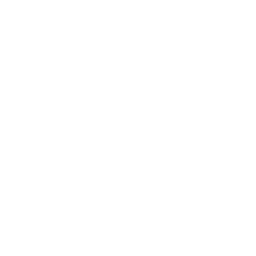 Hosted in four data center locations (Americas, Europe/Middle East, Asia Pacific, India)
800+ clients federated with Accenture
High availability active/active firewalls/load balancers
All users enabled with “basic” capabilities (IM, presence, audio/dial-in conferencing)
8
Skype for Business at Accenture: A Closer Look
Piloting “Skype for Business” offices (replacing legacy PBX)
325,000 users enabled with sharing
276,000 users enabled with video
All users enabled for Skype for Business Mobile (except where prohibited by local regulations)
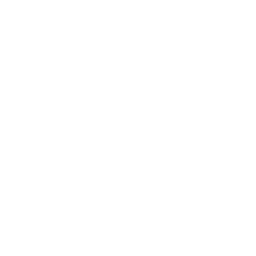 77,000 Enterprise Voice users
9
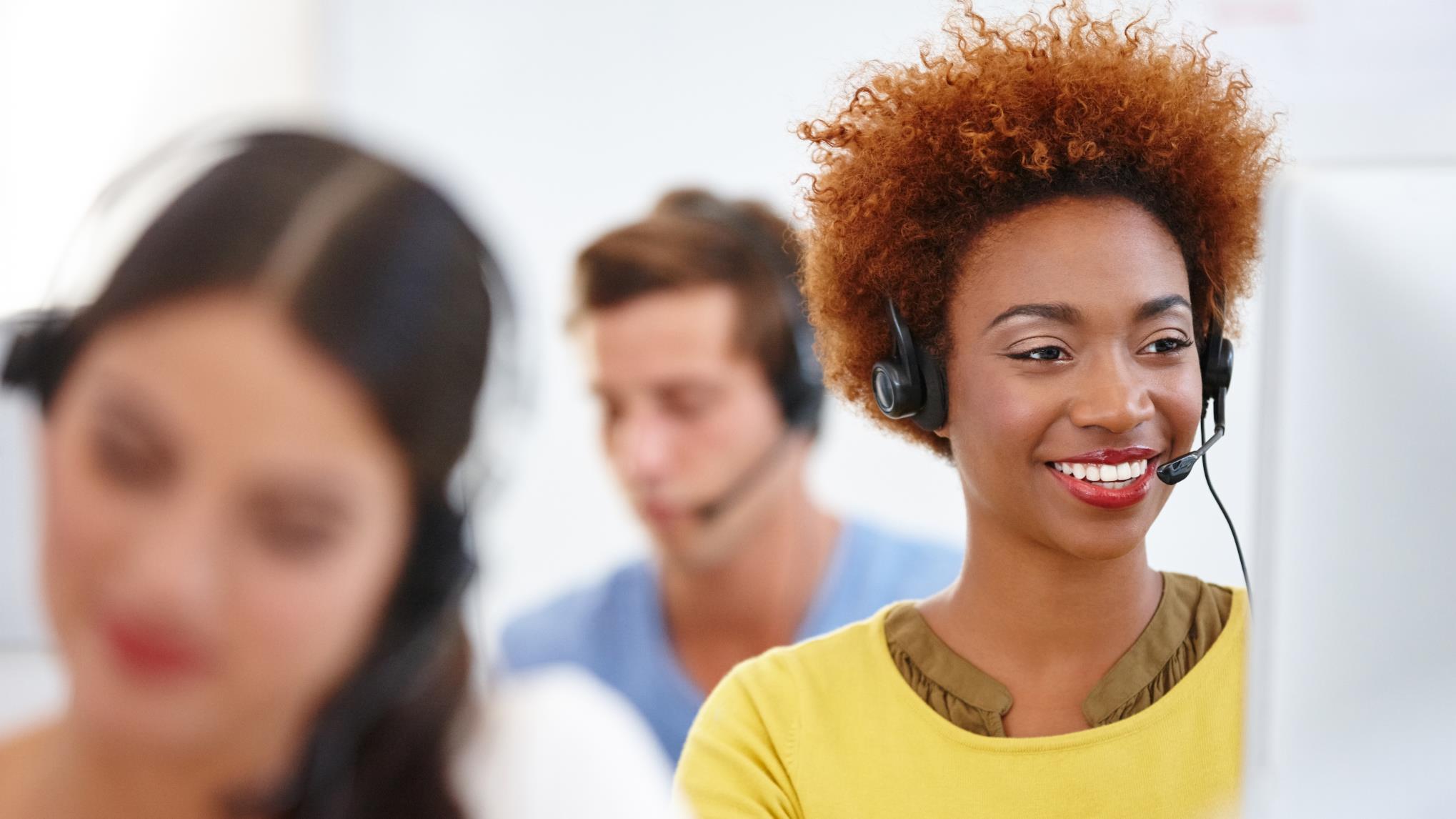 Benefits of Skype for Business
While soft benefits are primarily projected as Skype for Business is introduced, longer-term operational savings are expected when Accenture moves to the cloud
INITIAL SOFT BENEFITS
BRAND RECOGNITION: With Skype for Business, the video experience is consistent with what many employees use in their personal lives
SELF-SERVICE CAPABILITY: Broadcast Meeting functionality provides self-service capability for lightly produced events
GREATER REACH: Ability to integrate Skype for Business with Skype consumer version
QUALITY: End-user survey responses can be correlated with server side data, helping to improve quality for users




Copyright © 2016 Accenture  All rights reserved.
10
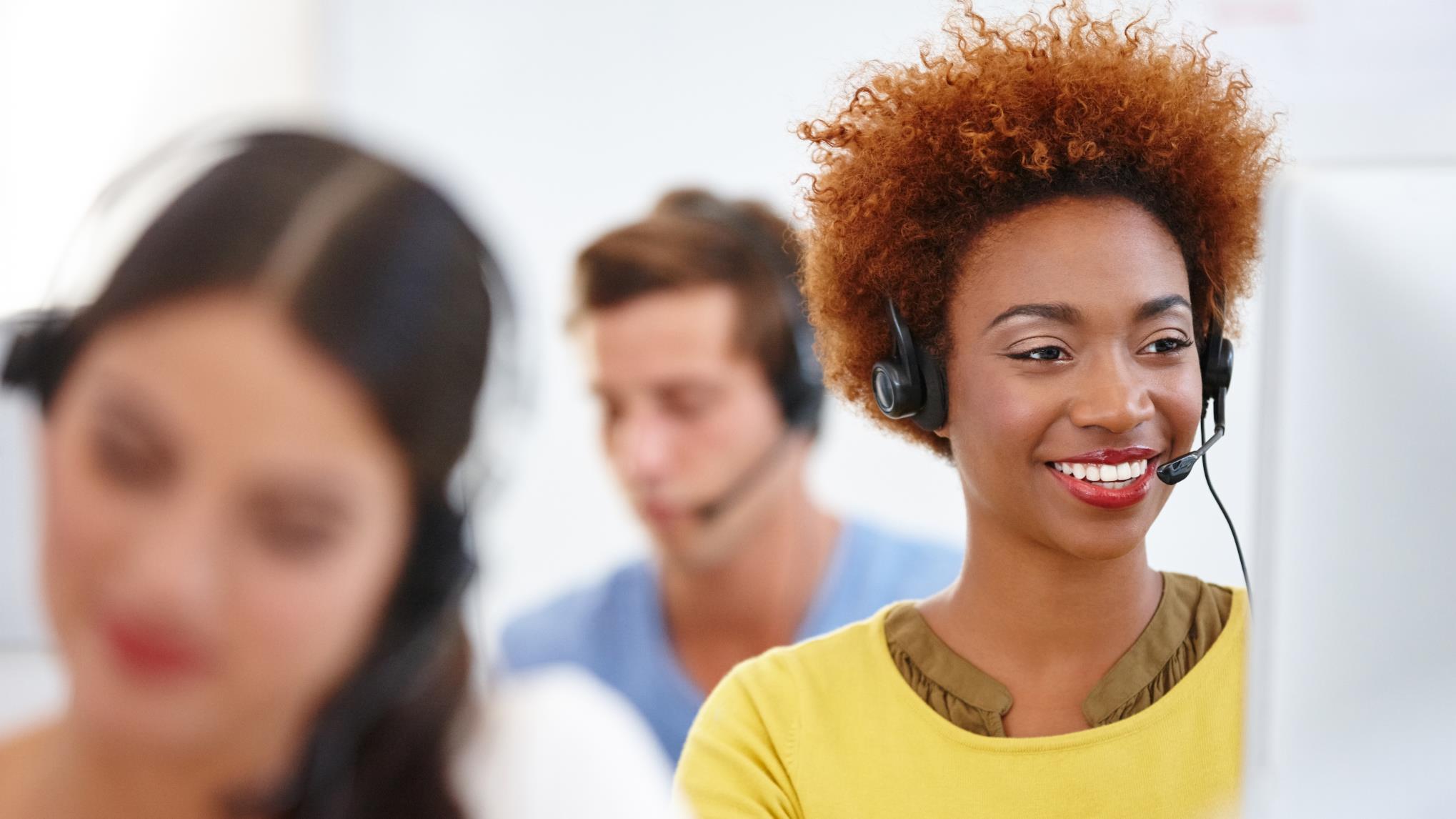 Benefits of Skype for Business
While soft benefits are primarily projected as Skype for Business is introduced, longer-term operational savings are expected when Accenture moves to the cloud
HARD BENEFITS
SAVINGS
Upgrading to Skype for Business on premise enables Accenture to achieve savings by moving workloads to Skype Online, and as on-premise investments depreciate
IMPROVED USER EXPERIENCE
New user survey provides easy to use interface for user feedback
Copyright © 2016 Accenture  All rights reserved.
11
Skype for Business: Audio and Conferencing
Monthly Audio Conferencing Usage
(in millions of minutes)
Monthly Peer to Peer (P2P) & Enterprise Voice Usage
(in millions of minutes)
Legacy Conferencing
SfB Conferencing
SfB Peer to Peer (P2P) Audio
SfB Enterprise Voice Audio
12
Skype for Business Benefits: Sharing and Video
Monthly Sharing and Video
(in millions of minutes)
Real Estate / Space Requirements
Skype for Business, IM/presence, application sharing and video all reduce need for office space
Desktop Video Usage
Video usage is shifting to the desktop (away from room-based systems) as Skype for Business adoption increases
of Skype for Business meetings include application sharing
48%
Sharing
Video
13
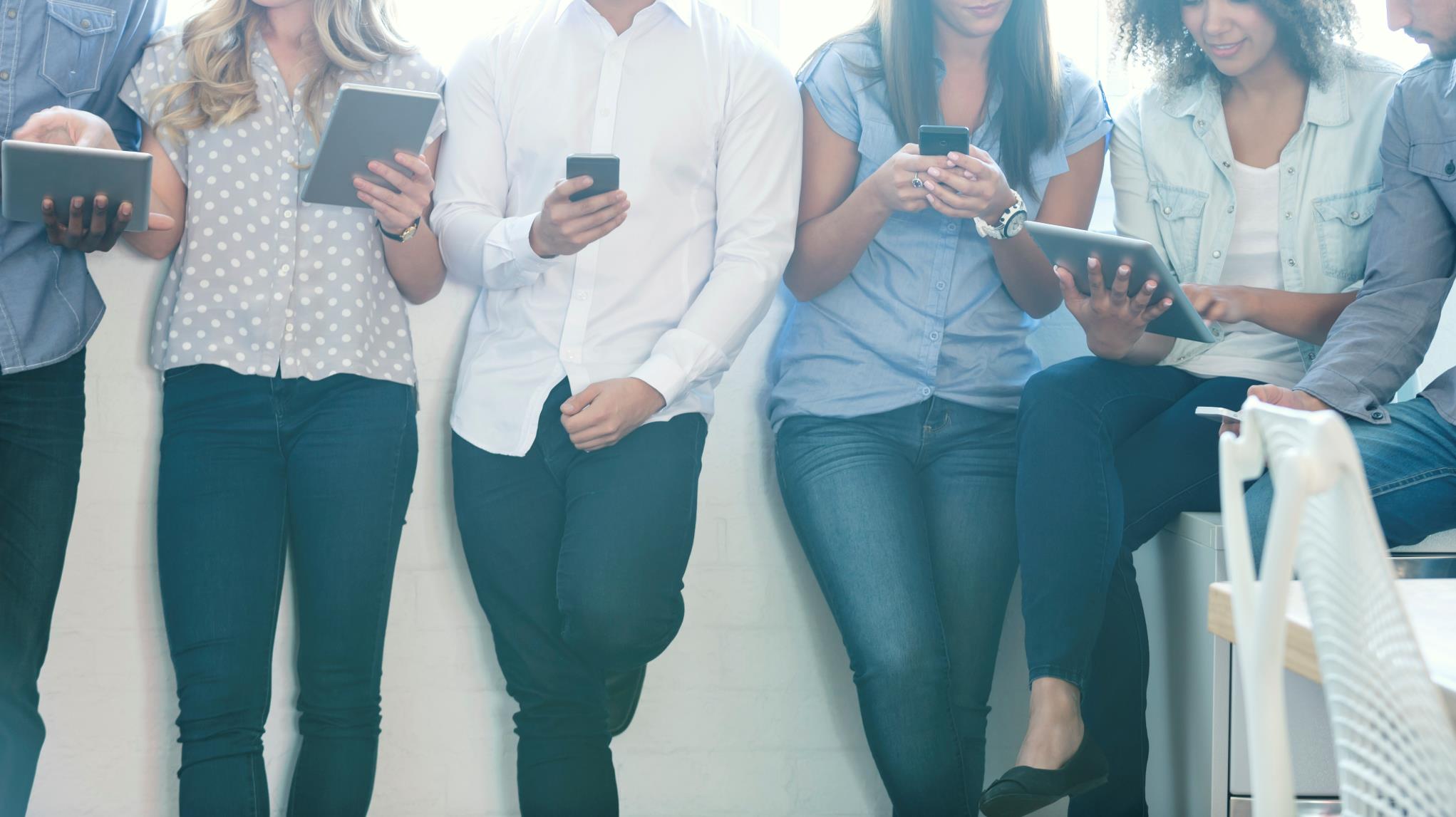 Accenture is federated on Skype for Business with more than 800 clients
Federation enables Accenture to communicate with clients and business partners easily and securely over the Skype for Business platform
CONSIDERATIONS
“Closed” federation enables Accenture to closely control domains we can communicate with
In a world of ubiquitous IM, Skype for Business federation provides a secure alternative for IM conversations
Federated traffic is encrypted to ensure secure communication
File transfers are restricted (including images), and audio recording is only enabled in rare cases, based on business need
Copyright © 2016 Accenture  All rights reserved.
14
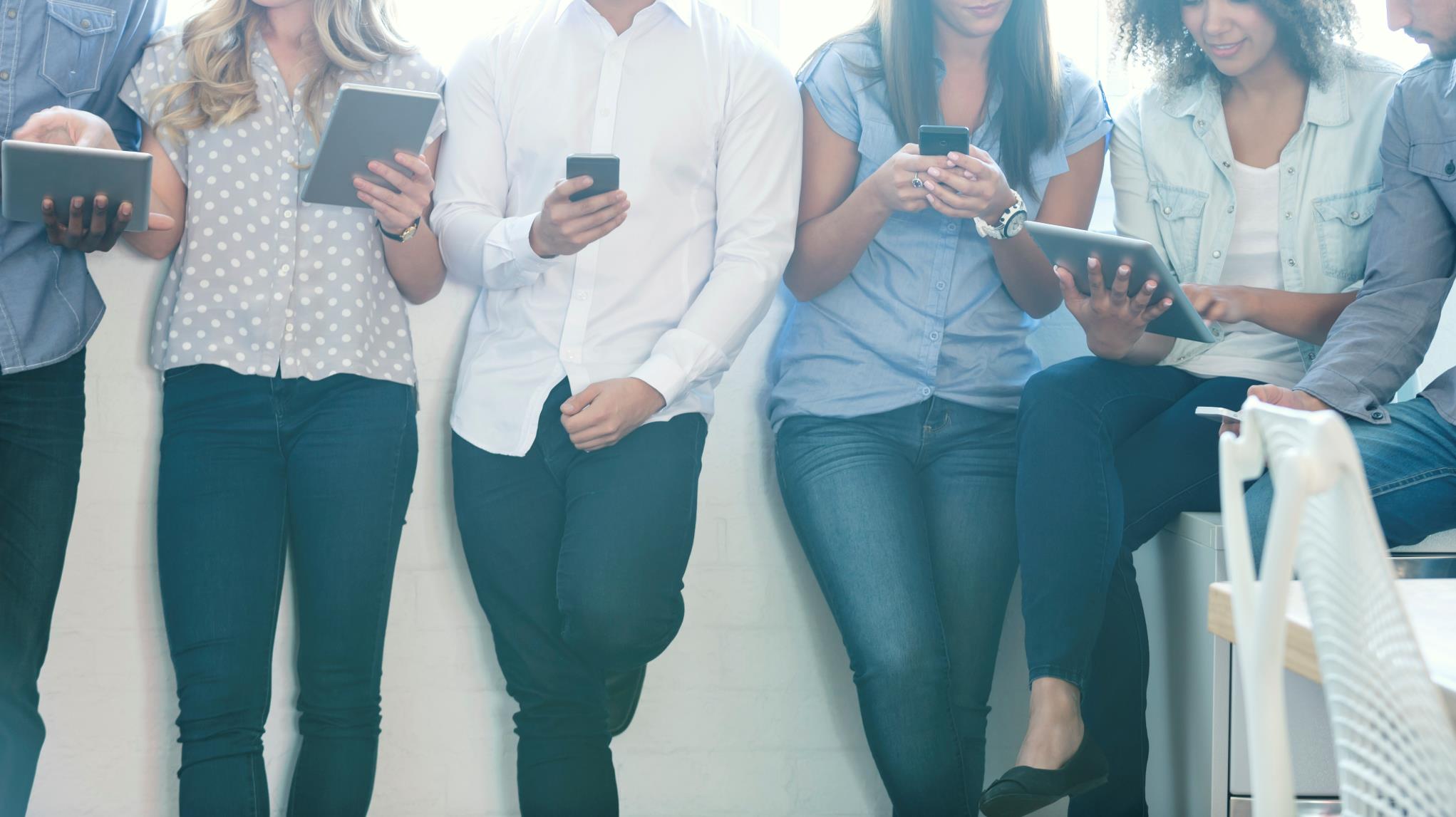 Accenture is federated on Skype for Business with more than 800 clients
Federation enables Accenture to communicate with clients and business partners easily and securely over the Skype for Business platform
BENEFITS OF FEDERATION
Enhanced cross-company collaboration through use of IM, audio, video and desktop sharing
Cost savings resulting from reduced phone charges and less reliance on third-party conferencing
Copyright © 2016 Accenture  All rights reserved.
15
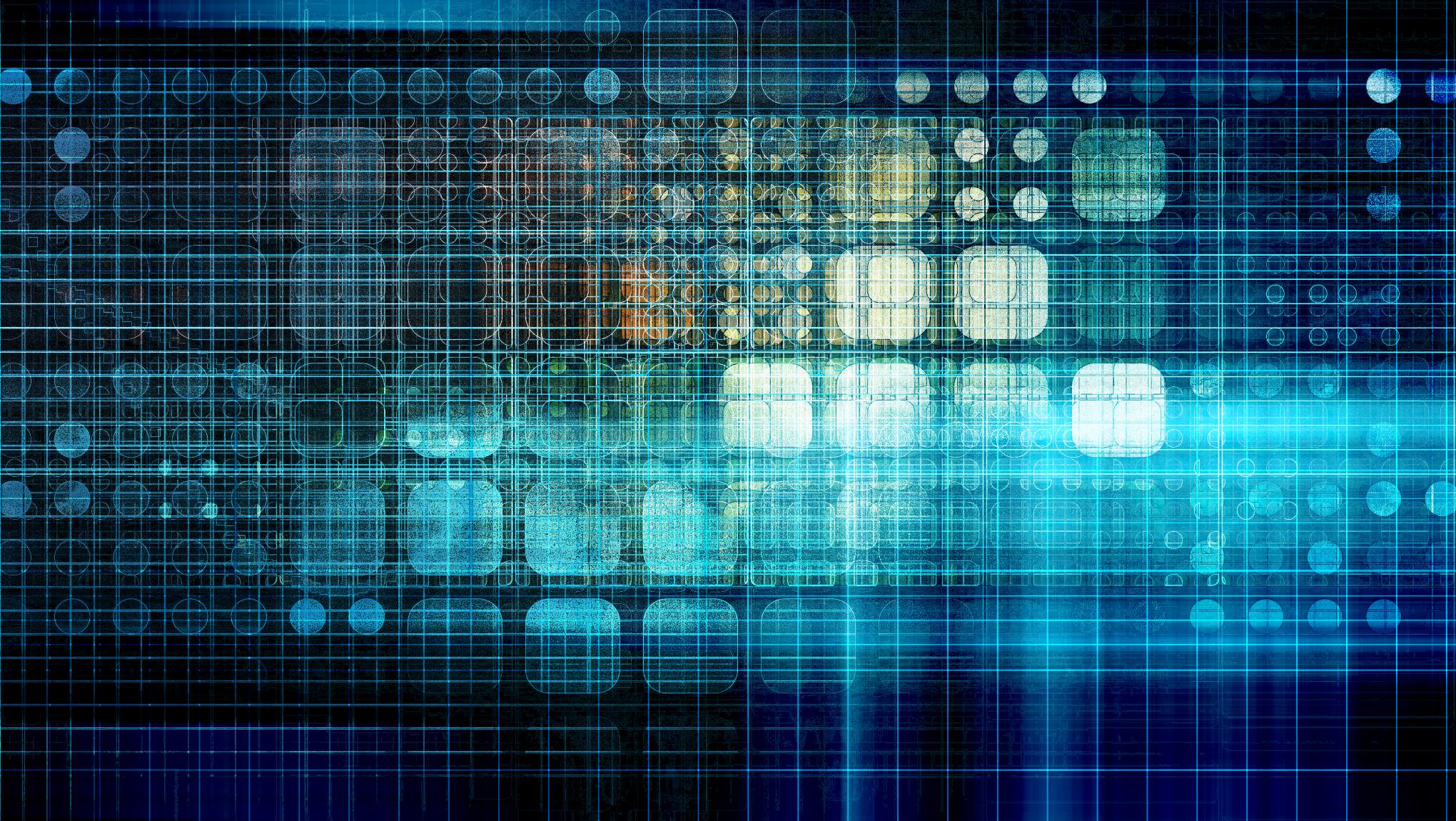 Skype for Business Benefits: Audio
Fixed handsets
99.9%
83%
89%
Reduction in conferencing costs
Of Skype for Business conferencing is “click to join” from a PC, reducing telecom costs
Of conferences conducted via Skype for Business
Everyone uses PC and headset for audio, reducing cost for fixed handsets
Handsets provided in conference rooms and enclosed offices only
16
Copyright © 2016 Accenture  All rights reserved.
Deploying Skype for Business
Our Skype for Business journey – past, present, and future
Q4 FY15
FY16
FY17
FY18
Foundation
Deploy Lync 2013 Cumulative Update 5
Pilot Skype for Business (SfB) Client
Improve Brand
Deploy SfB Client
Upgrade an on-premise pool to SfB server and pilot new capabilities
Skype Meeting Broadcast tech pilot
Reevaluate marketplace and confirm long-term road map
Expand Capabilities
Finish on-premise upgrade to SfB server 
Skype Meeting Broadcast pilot
Add pools in the cloud to dilute risk and pilot Skype Online service
Migrate to Cloud
Migrate workloads to Skype Online  
Initial phase: IM/presence/conferencing (in countries with available dial-in)
Future phase: Enterprise Voice users (as regional native Skype service is available)
17
Operating Skype at Hyperscale
18
Running Skype for Business
Guiding principles
1
2
3
Understand customer expectations
Design to meet these expectations
Educate your customer base
Agree to service quality and availability levels
Plan for success by aligning your solution to customer expectations
Provide users guidance to help them achieve a high-quality SfB experience
99.99% uptime 
Call failures < 1% in Managed Wired scenarios
Call failures < 3.5% in Managed Wireless scenarios
Align your architecture design, network infrastructure, and endpoints to meet these expectations
“You cannot provide what you do not have”
Build awareness around the importance of appropriate use cases for Skype
Encourage use of different modalities and clients depending on needs (Mobile vs. Desktop vs. Web Client)
Empower users whenever possible
19
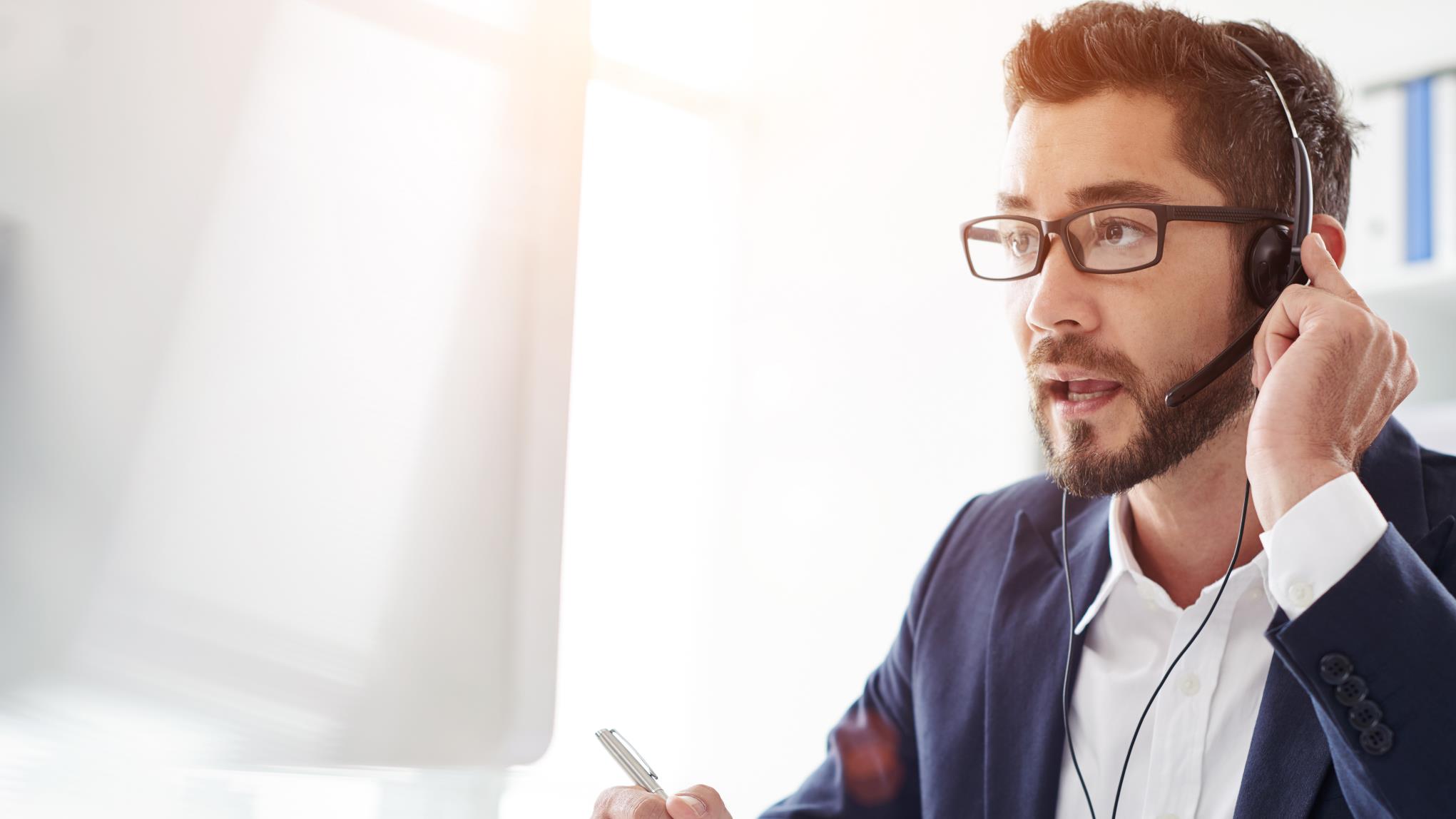 Running a Successful Skype for Business Solution
Avoiding end-user frustration and Skype service disruption
I’m trying to add video and voice to an IM session.
TRY #1
I can hear them, they can't hear me.
TRY #2
They can hear me, I can't hear them.
TRY #3
They can hear me, I can't hear them – I give up.
Copyright © 2016 Accenture  All rights reserved.
20
20
Running a Successful Skype for Business Solution
The four foundations of operating at Hyperscale
GOVERNANCE
FORTIFICATION
Having the right leadership, procedures and guiding principles to operate the solution
Architecting a solution that allows for multiple failures at multiple layers without service disruption
Capturing the appropriate data at all levels of the solution stack and acting on that data in a preventative manner
OPERATIONS
Repeatable and precise procedures for maintaining the solution
MONITORING& ANALYTICS
PROCESS
21
Fortification: Hosting Approach
Leveraging a diverse set of hosting locations connected by Accenture’s high-capacity backbone
WASHINGTON DC, US
BANGALORE, 
India
FRANKFURT,  
Germany
MANILA,
The Philippines
22
Fortification: Hosting Approach
Leveraging a diverse set of hosting locations connected by Accenture’s high-capacity backbone
New data centers opened in 4 global locations
Redundant hardware
99.99% availability for basic functionality
Carrier-grade equipment with full redundancy
BENEFITS
99.9% availability for full functionality
Network changes address primary source of Lync 2010 issues
Dedicated network hardware, full control of all changes
Global support for data center management
23
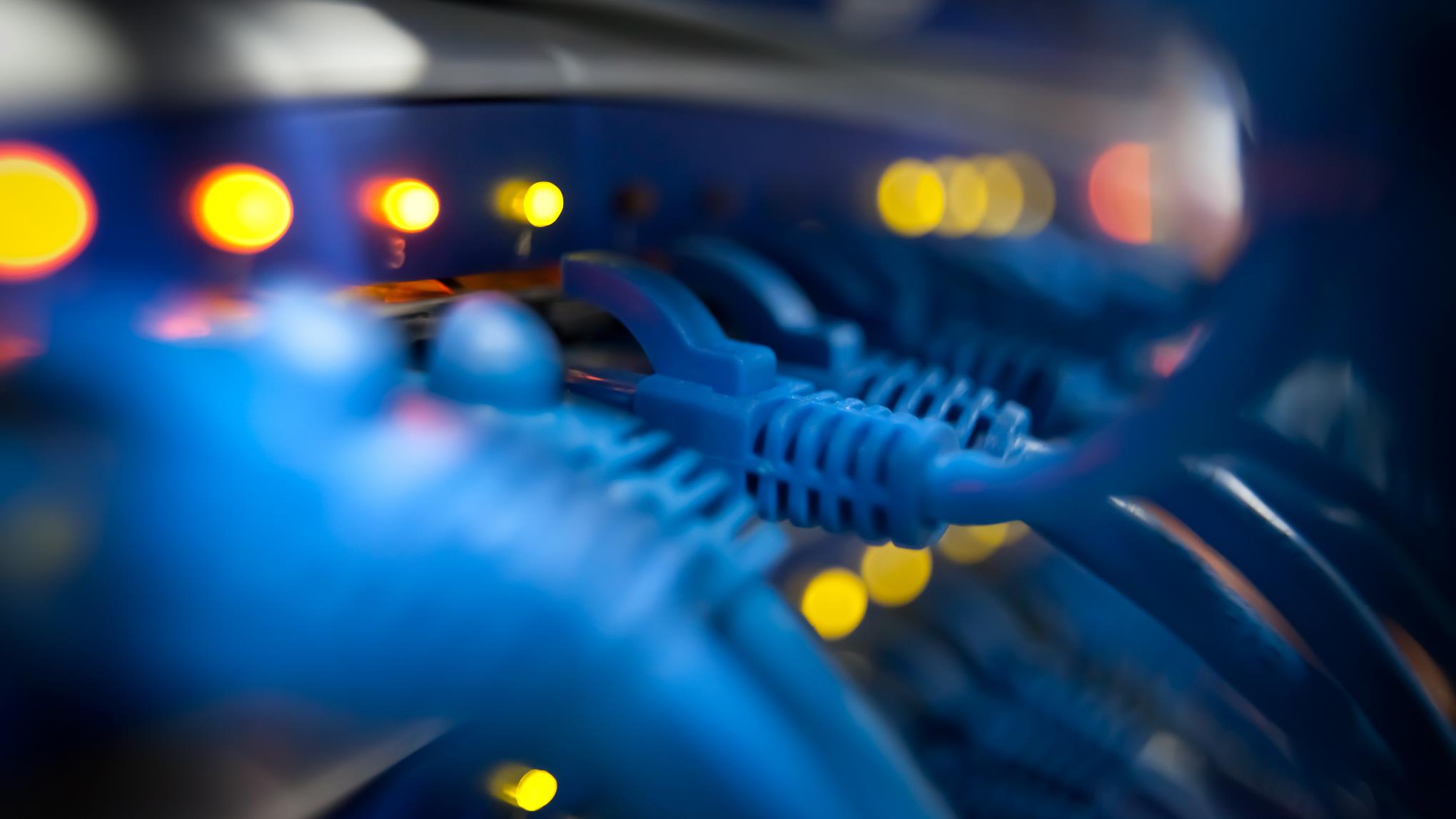 Fortification: Core Network
Skype and its quality are dependent on the network layer, which has been fortified in our hosting locations
New architecture utilizes redundant resilient hardware. At least 2 sets of all network hardware including:
2 MPLS carriers and 2 ISP carriers in each location, sized to handle the traffic for that region
2 ISP routers
2 external firewalls
Approximately 75% of issues seen with Lync 2010 were related to problems in the Lync network infrastructure, and as a result, Accenture made a significant investment in this space as part of the Skype program
2 MPLS routers
2 internal firewalls
75%
2 core switches
Network hardware dedicated to Skype allows Accenture to completely control all changes that may affect the Skype service
6 load balancers
2 aggregate switches
Copyright © 2016 Accenture  All rights reserved.
24
Fortification: Network Design
Resilient connectivity from the data center to Accenture’s high-capacity backbone
Office 1
Internal Skype Client
Data Center 2
Regional MPLS
Regional MPLS
Accenture Managed High-Capacity Backbone of SuperPOPs
SuperPoP
Regional MPLS
Client Team Location
Gb Ethernet
MAN/P2P/DSL
LAN Speed Patch Cable
PSTN
Internet
External Skype Client
25
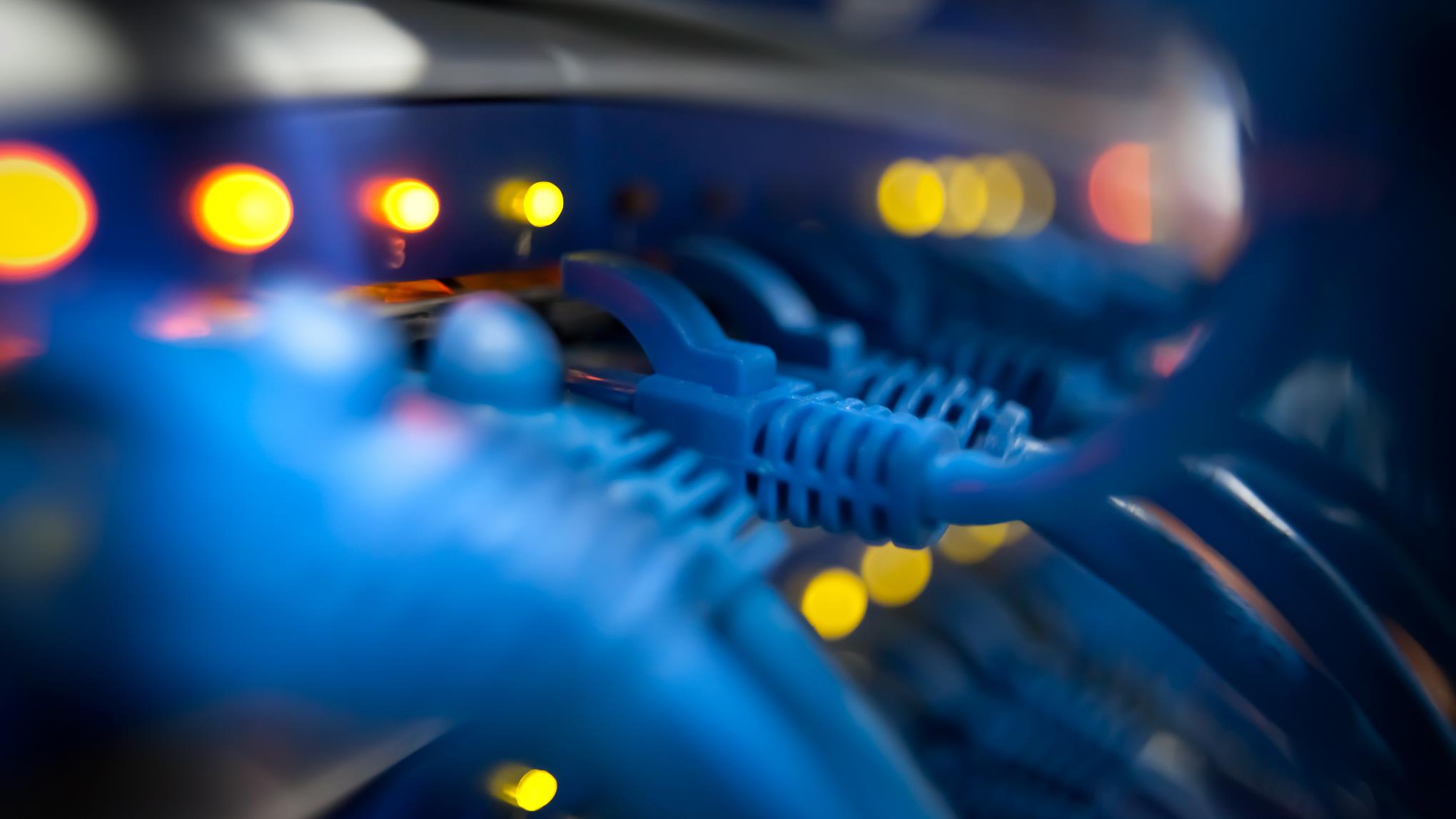 Fortification: High Availability and Disaster Recovery
Taking advantage of Skype’s disaster recovery capability
KEY DESIGN POINTS
Pool pairing has been established between pools hosted in the Americas and Europe and Asia Pacific and India
Geographic segregation to protect from natural disasters and blackout scenarios
Failover exercises are conducted quarterly
Ability to validate failover time
Ensure processes are in place to support the failover 
Each regional pool as been architected for
Each pool (role) has high availability
Front End Pool disaster recovery 
Back End Server high availability using database mirroring
PAIRING RELATIONSHIP
AMERICAS
EUROPE
Copyright © 2016 Accenture  All rights reserved.
26
Fortification: Geo Domain Name System (DNS)
Washington DC, US
Bangalore, 
India
Frankfurt,  
Germany
GeoDNS is a DNS-based approach to getting the closest, healthiest access to the Skype environment
This has a number of benefits, and in multi-region setup allows us to use regional access and removes single region dependency
Manila,
The Philippines
Without GeoDNS
With GeoDNS
27
Quality Impact
As a result of heavy fortification, large enterprise-wide outages can be avoided
Days Since Last Failure (as of August 5, 2016)
EUROPE, MIDDLE EAST & AFRICA 
522 Days
ASIA PACIFIC
431 Days
AMERICAS
467 Days
INDIA
403 Days
28
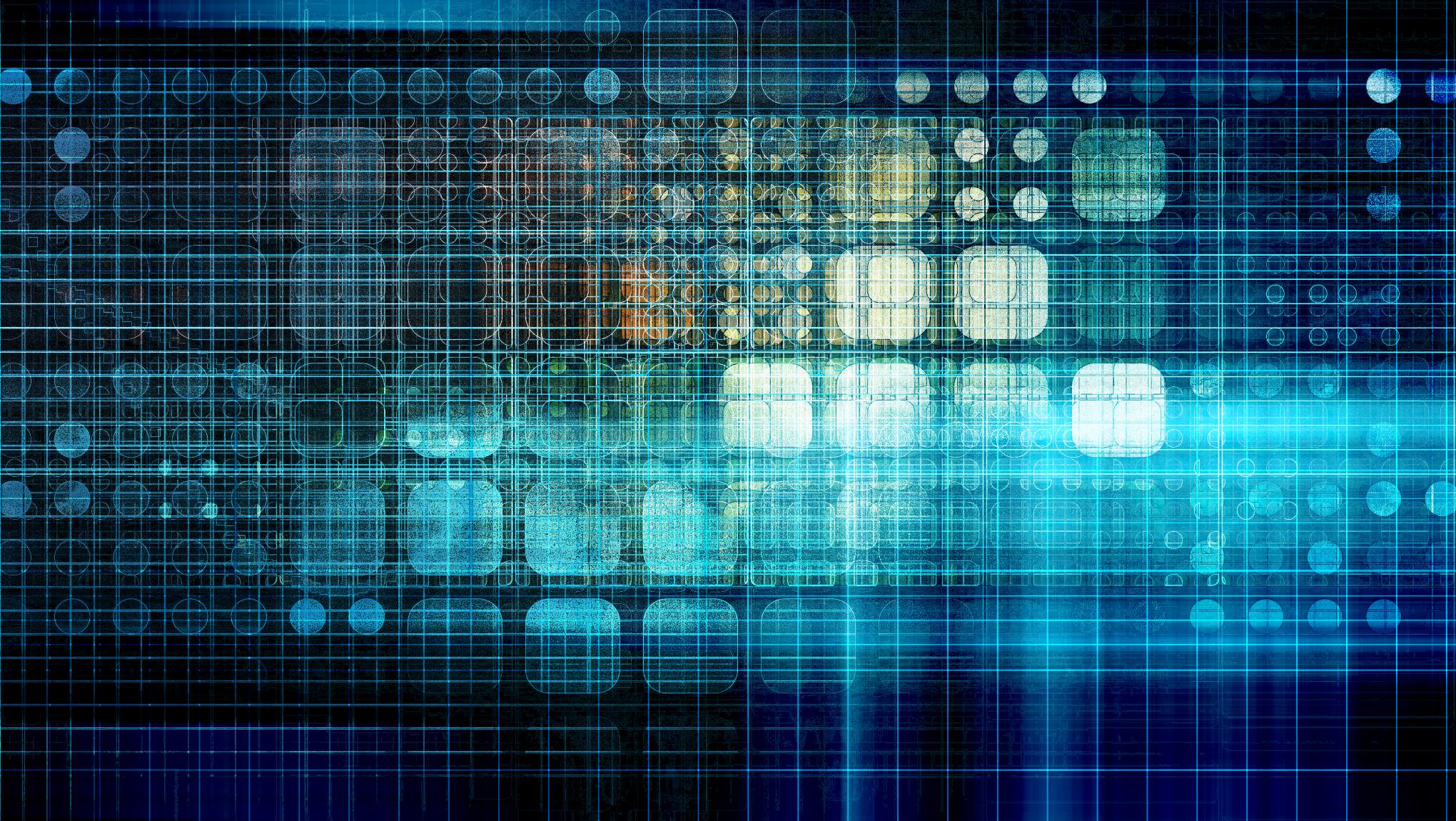 Governance
A 2x daily operations call gives leadership a high-level overview of current environment health based on status given by key component teams
Goals of Daily Operations Call
Increases communication among operations teams
Provides a standing forum for raising or asking about operational issues
Brings greater leadership visibility to preventative measures taken to avoid issues.
Helps to highlight external dependencies that are delaying the core team from resolving issues
Copyright © 2016 Accenture  All rights reserved.
29
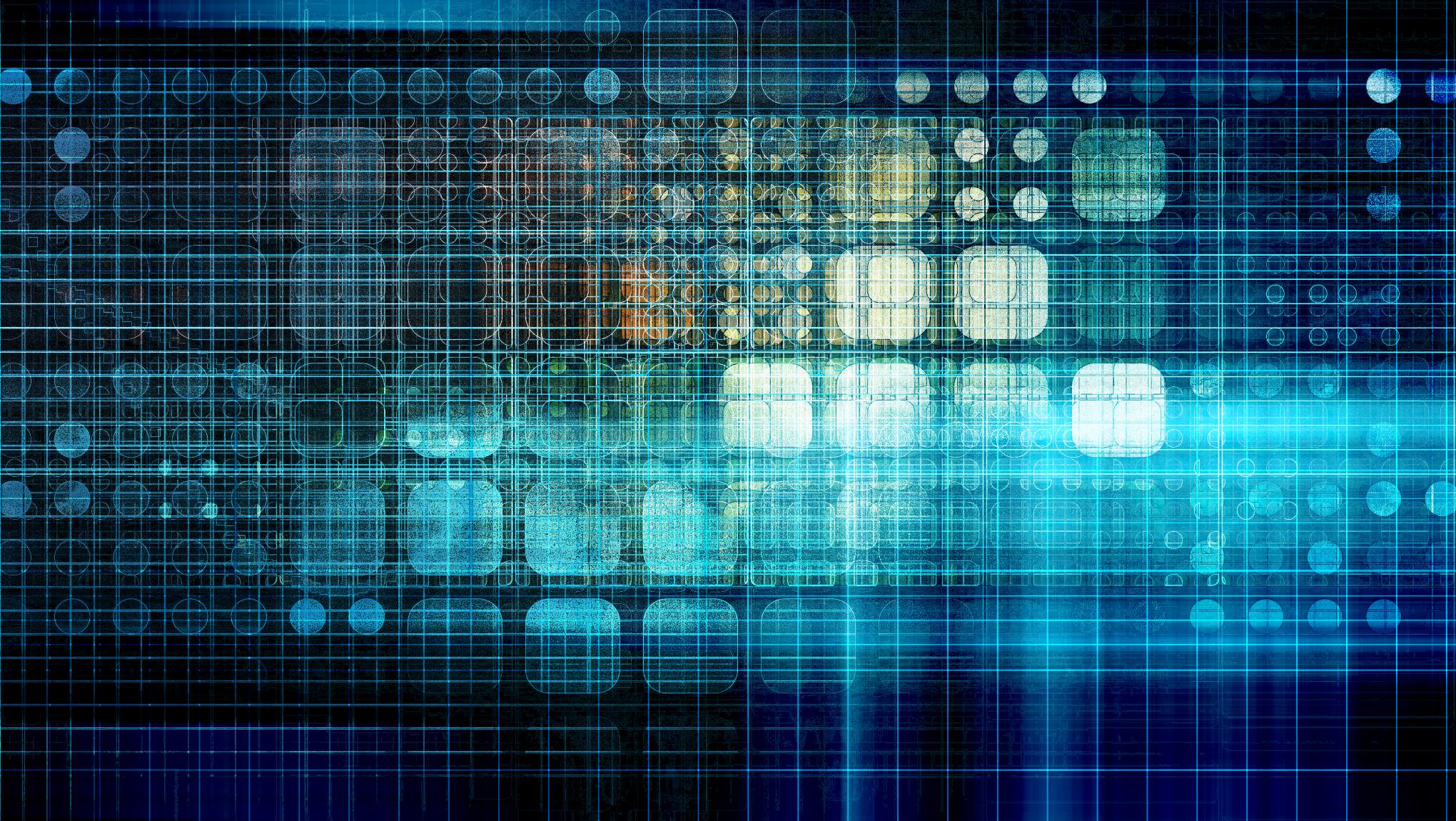 Governance
Incident Response Paradigm and Preventative Action
24 X 7 coverage
Skype for Business leads and executives on duty
Streamlined incident management process to focus on rapid recovery
Integrated with our global incident management and monitoring organizational capabilities
Instituted 2x daily operations calls
Integrated internal social media for real-time communications
Incorporated collaboration tools 
Leverage a Skype for Business Change Advisory Board
Defined release management and operational readiness criteria approach 
Enabled local technology leads to manage and control mobility business rules
Integrated Skype for Business support with 26 support teams across Accenture
Copyright © 2016 Accenture  All rights reserved.
30
Monitoring and Analytics
Skype for Business Operations (Messaging and Collaboration Tier 2) team is staffed 24/7
Team monitors for alerts in System Center Operations Manager (SCOM), both packaged and custom
Team monitors compliance settings in System Center Configuration Manager (SCCM)
Perform network monitoring using standard tools
Completes a detailed Skype for Business services health check at the start of each shift (4 times per day and ad hoc, as required)
Custom alerts are tailored by region and server role with unique volume and quality thresholds based on prior data
Ensure no deviation from defined configuration templates
Monitor key network devices as well as local office capacity
31
Monitoring and Analytics
We look at these metrics found in the Skype for Business monitoring databases and SCOM:
QUALITY: 
The percent of poor sessions as recorded by Skype for Business Quality of Experience monitoring database
REGION
WORKSTATION
OFFICE
We look at quality for our four primary geographies: Americas, Europe/Middle East/Africa, India and Asia Pacific
We break out quality by office by looking at our subnet ranges compared to IP addresses recorded for each sessions
We show quality and glitch for each make/model workstation deployed at Accenture
DIAGNOSTIC IDS:
These “error codes” recorded by the Skype for Business Call Detail Recording (CDR) database can help us understand how often an error is happening, how it’s trending, and who it’s happening to
KEY HEALTH INDICATORS: 
By looking at performance and capacity indicators of each and every server in our environment, we can ensure that our infrastructure maintains a healthy state
32
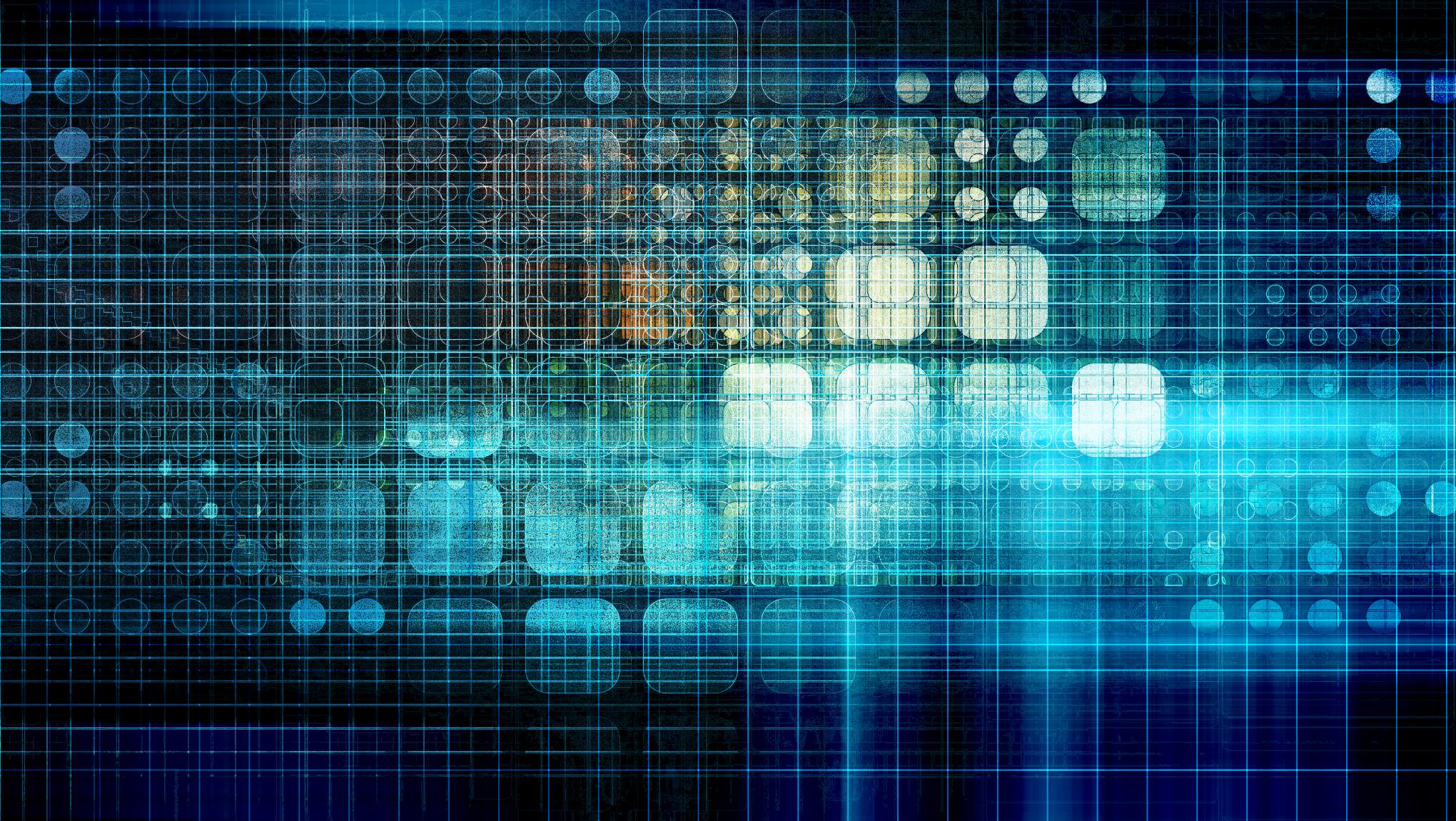 How We Analyze
Create custom queries
Track findings in SharePoint list
Utilize Skype for Business Monitoring Database/ SCOM/Accenture Infrastructure Data
Use custom interface to execute queries and view data
Troubleshoot with Accenture Infrastructure Teams
33
Copyright © 2016 Accenture  All rights reserved.
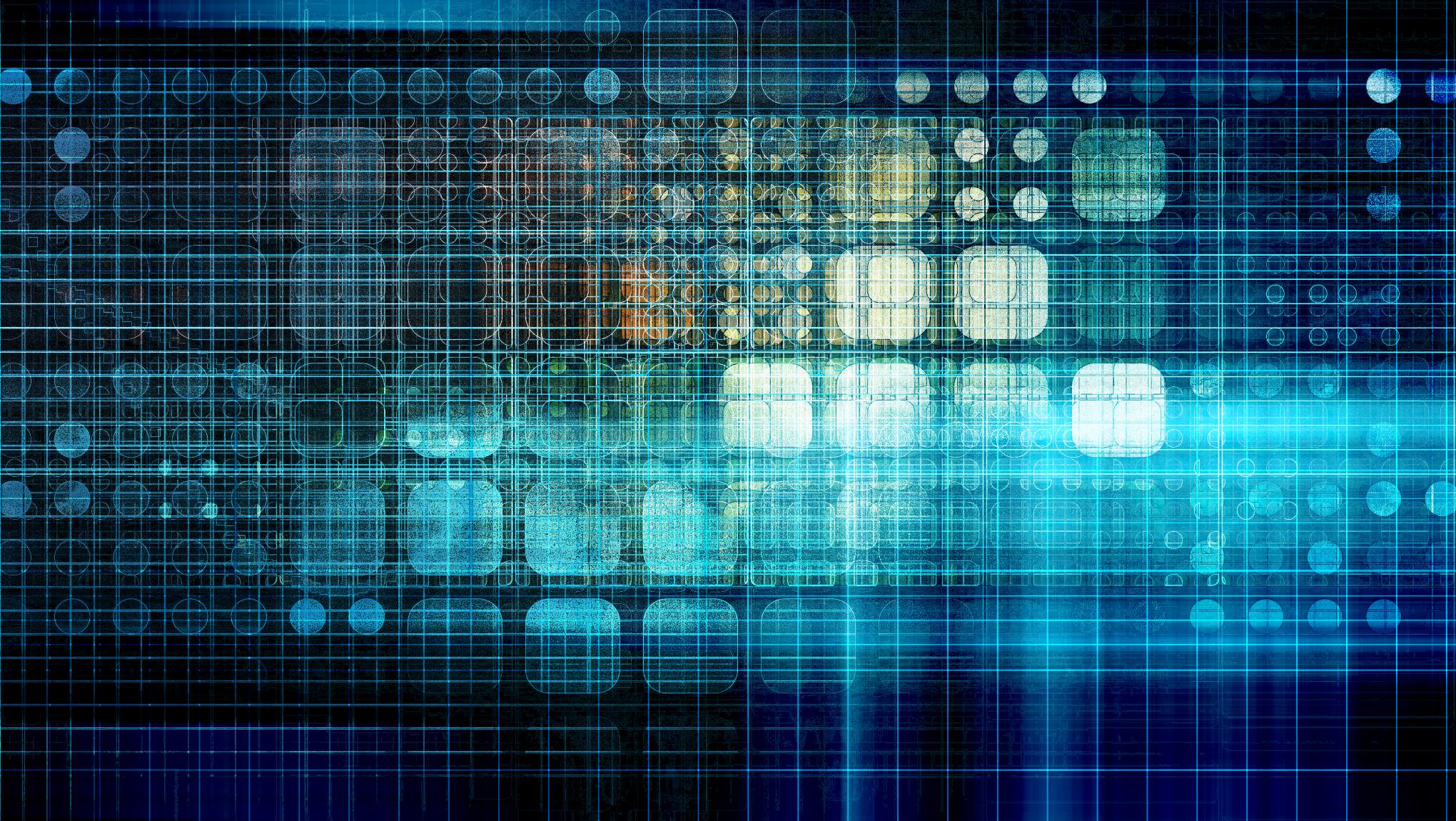 How We Analyze
Call Detail Recording (CDR)/Quality of Experience (QoE)
IP Address Management
Custom Database
Workstation
Custom Interface to View Metrics
CUSTOM QUERIES
System Center Operation	 Manager
Active Directory
Custom CDR/QoE Archive
34
Copyright © 2016 Accenture  All rights reserved.
Sample Reports
Call Quality By Region
AMR
APA
EME
IND
AMR
APA
EME
IND
Location Connection: Inside + Inside Wired + Wired
Detail: Daily – 8/10/2016
Location Connection: Inside + Inside Wired + Wireless
Detail: Daily – 8/10/2016
PERCENT POOR
PERCENT POOR
1.0
2.0
0.75
1.5
0.5
1.0
0.25
0.5
0.0
0.0
8/3/2016
8/3/2016
8/4/2016
8/4/2016
8/5/2016
8/5/2016
8/8/2016
8/8/2016
8/9/2016
8/9/2016
8/10/2016
8/10/2016
35
Sample Reports
Top 10 Workstations
Top 10 Diag IDs
40%
40000
120,0000
35000
35%
100,000
30000
30%
80,000
25000
25%
20000
20%
60,000
15000
15%
40,000
10000
10%
5000
20,000
5%
0
Laptop J
Laptop I
Laptop H
Laptop G
Laptop F
Laptop E
Laptop D
Laptop C
Laptop B
Laptop A
31043
54005
31035
52176
52177
52180
52506
52514
52533
52537
0
0%
7/8/2016
% Poor
7/15/2016
% Glitch
7/22/2016
Sess Volume
7/29/2016
8/5/2016
36
Quality Impact: 17-Month Trend of Quality and Session Count
Inside + Inside Poor %
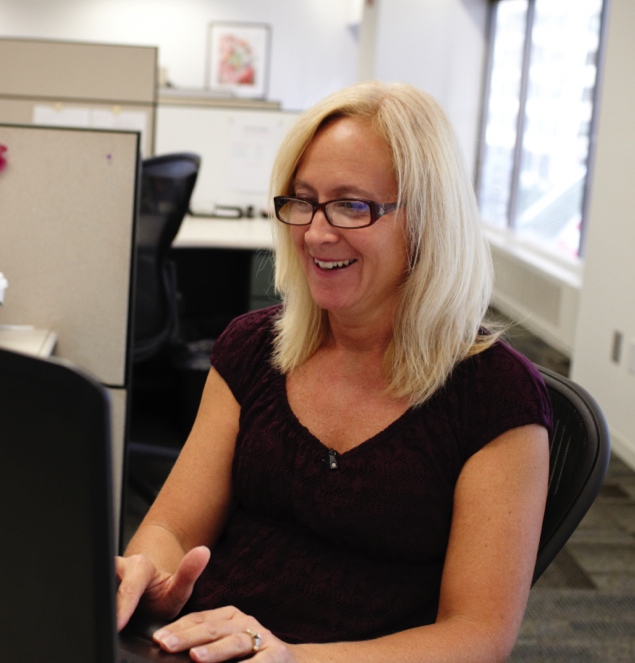 BothInside, BothWired
BothInside, BothWired
BothInside, BothWireless
BothInside, Wired-Wireless
6.0%
5.0%
4.0%
3.0%
2.0%
1.0%
0.0%
Mar
Apr
May
Jun
Jul
Aug
Sep
Oct
Nov
Dec
Jan
Feb
Mar
Apr
May
Jun
Jul
2015
2016
Total Session Count
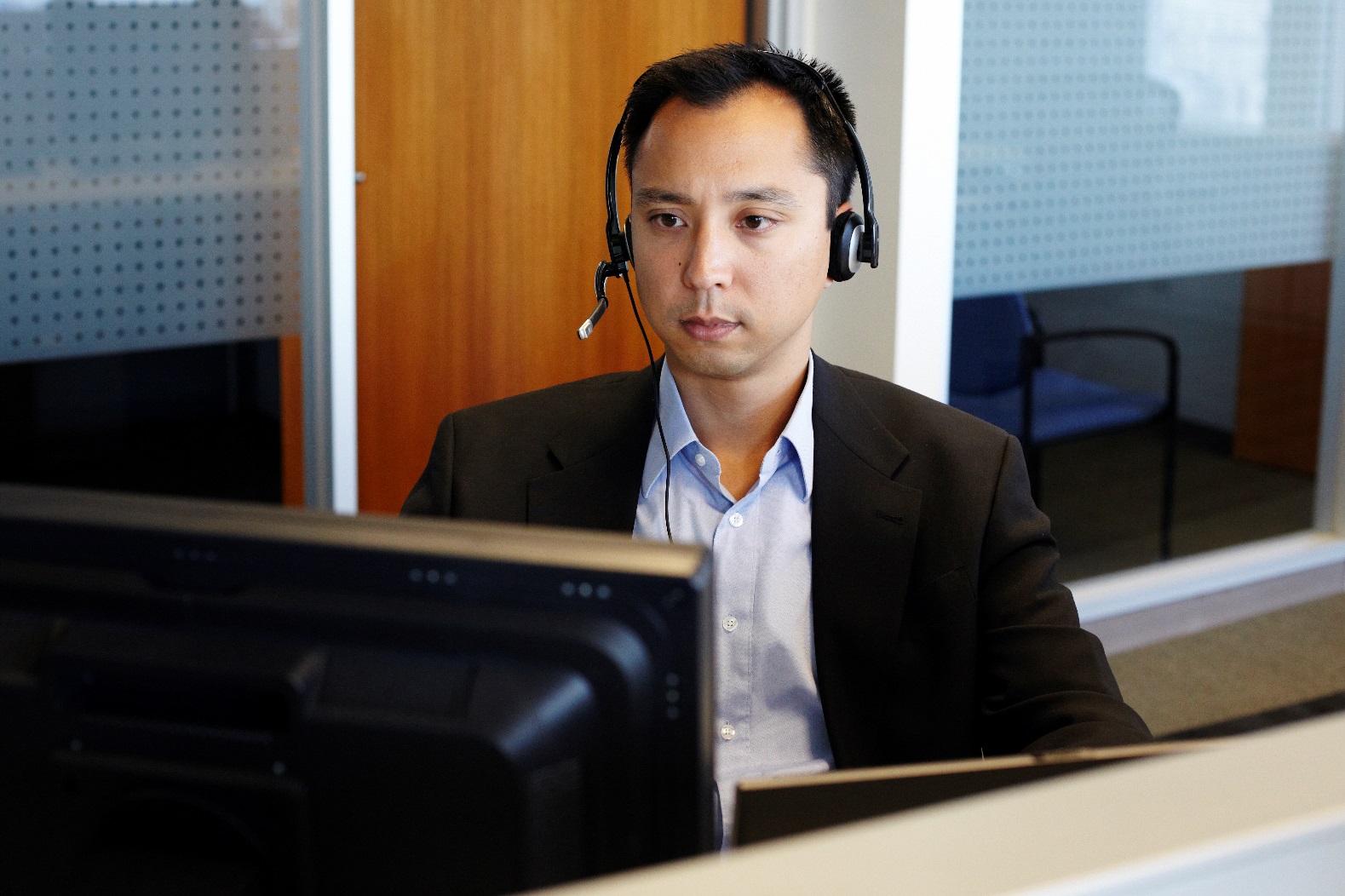 14M
12M
10M
8M
6M
4M
2M
0
Mar
Apr
May
Jun
Jul
Aug
Sep
Oct
Nov
Dec
Jan
Feb
Mar
Apr
May
Jun
Jul
2015
2016
37
Process
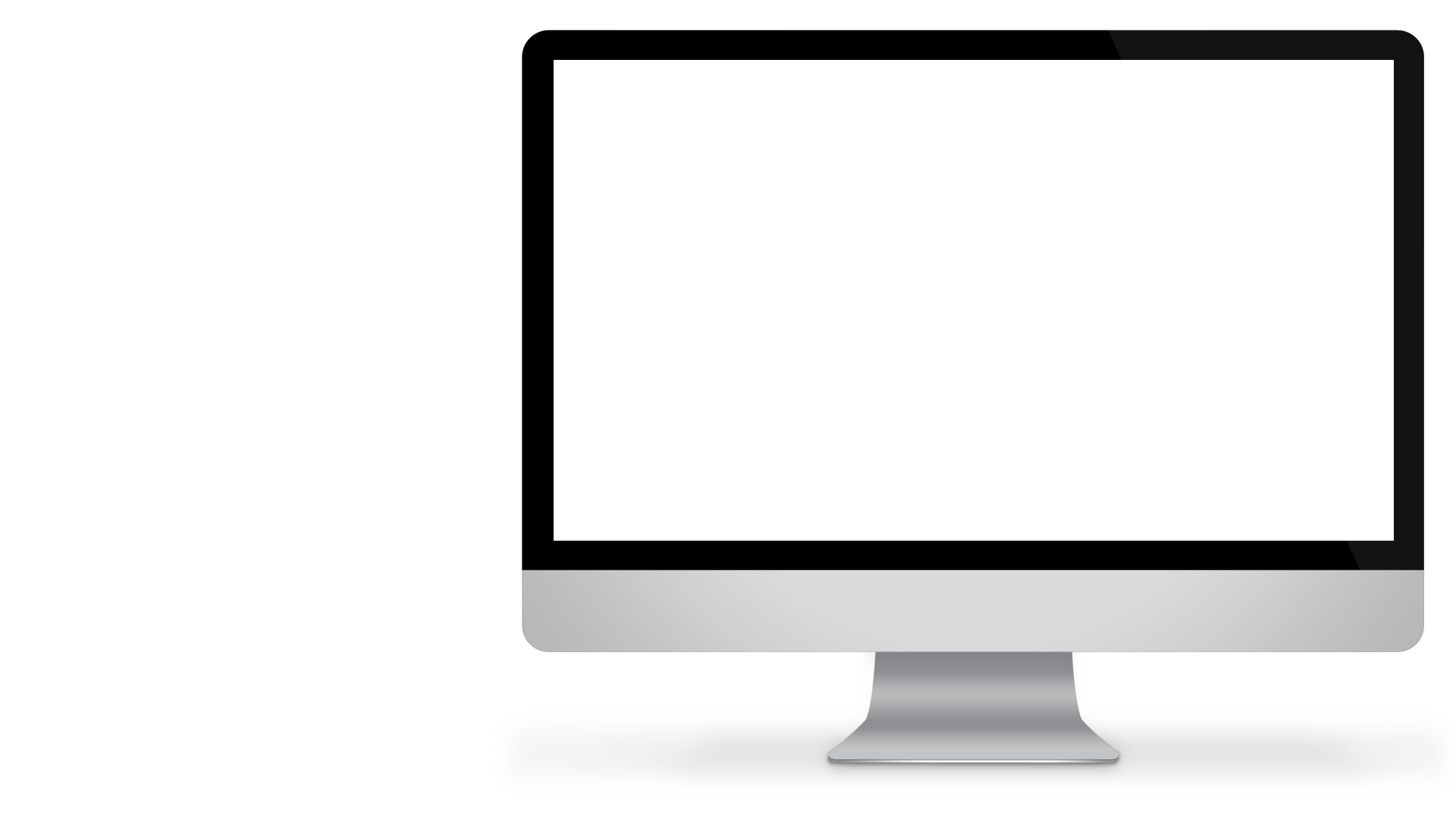 Introduced the Skype for Business Operations Support Wiki, a one-stop shop for all support materials related to Skype for Business
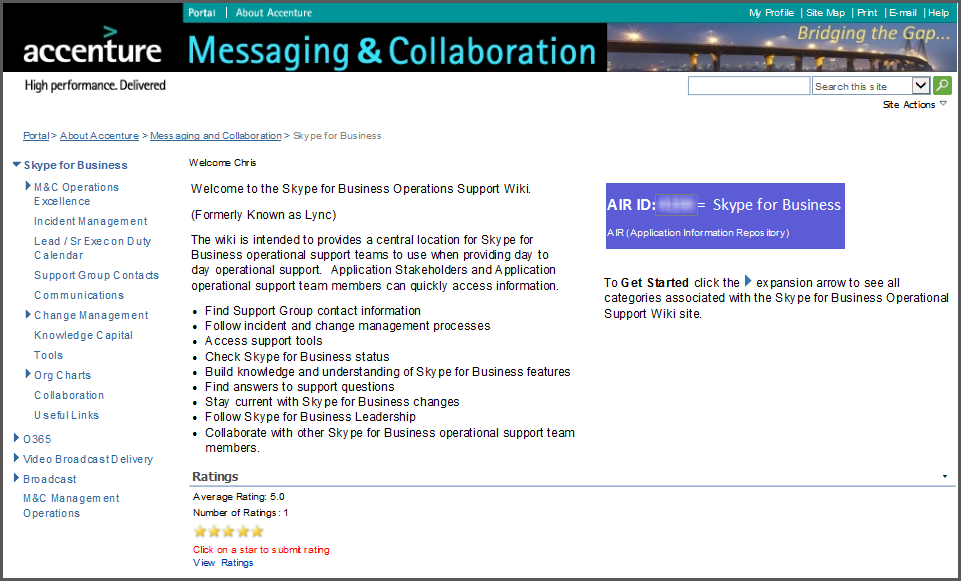 SKYPE FOR BUSINESS OPERATIONS SUPPORT WIKI
NEW TOOLS & PROCESSES
Incident Management Playbook integrated our global incident management and monitoring organizational capabilities 
Updated Support Model for Skype for Business
LINKS TO KNOWLEDGE CAPITAL & RESOURCES
Links to existing support material and team sites 
Key contacts, organizational changes, lead on duty calendar
38
Process
Leverage social media and built-in application survey tool to provide a two-way feedback and communications channel
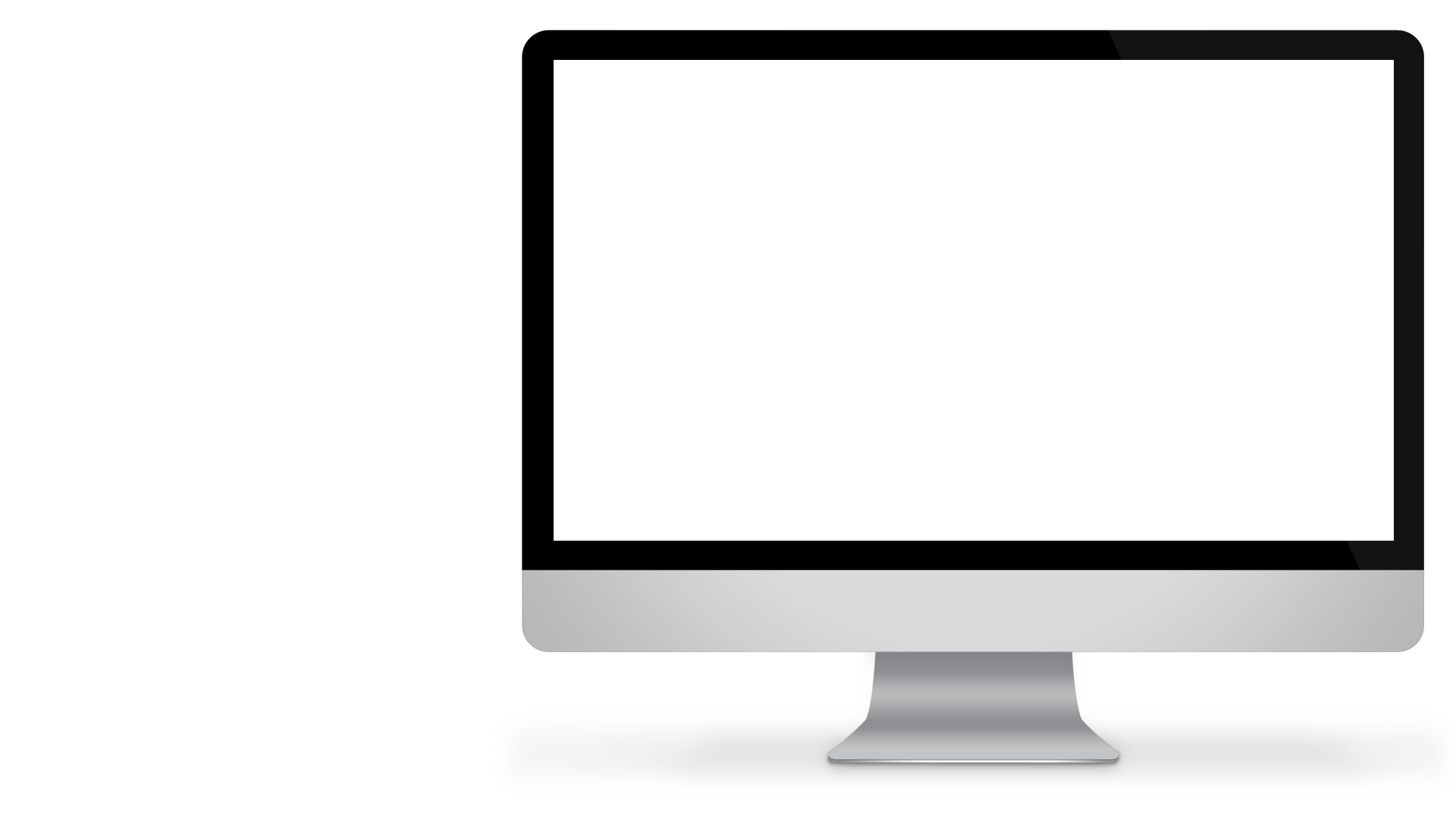 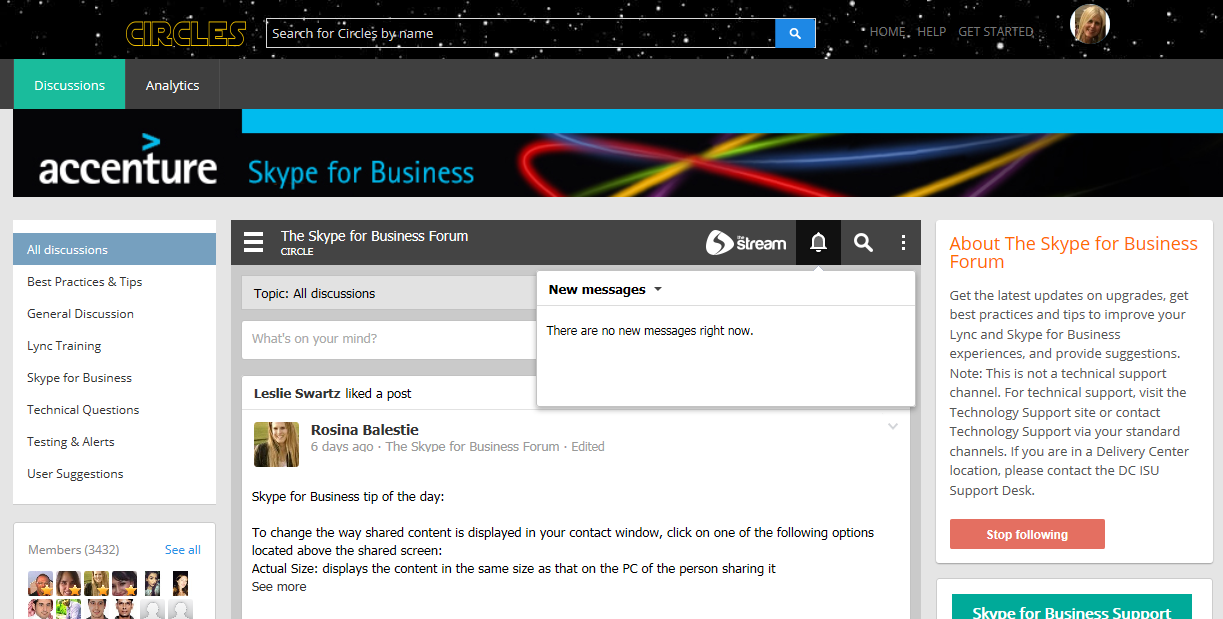 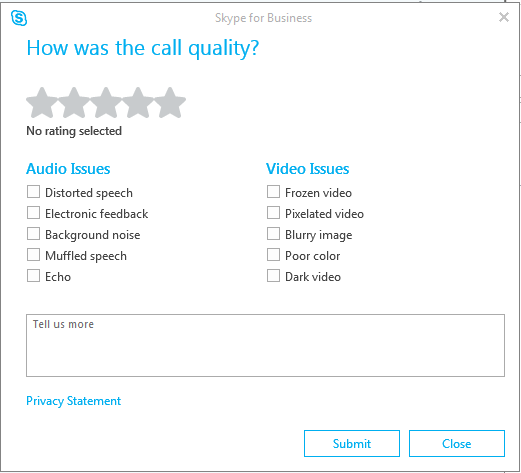 39
Process: Survey Follow Up
The Incidents Team follows up with customers who provide fair/poor feedback on the survey and indicate that they are willing to be contacted
~794
Fair/poor survey respondents have been contacted in the last 12 weeks
~11,123
Survey respondents have been contacted in total
Audio Device
Cancelled
Configuration
Duplicate
Drivers Update
Fixed
Machine Replacement
Fixed - Other
Network Connectivity
In Progress
Outrage
Transferred
Policy
Closed
User Education
40
Where We Want to Go
Increase Skype for Business video usage.
Deliver a predictable, high-quality Skype for Business experience.
Get to the cloud – stop being our own carrier.
Continue to increase connectivity with our clients.
Upgrade back end to Skype for Business and take advantage of new capabilities.
Bridge Skype for Business with other video endpoints.
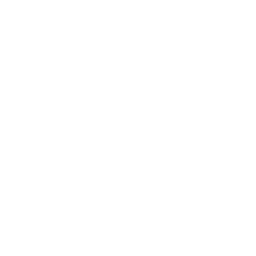 41
Questions or Comments
Read More: How Accenture Does IT
42
Appendix
43
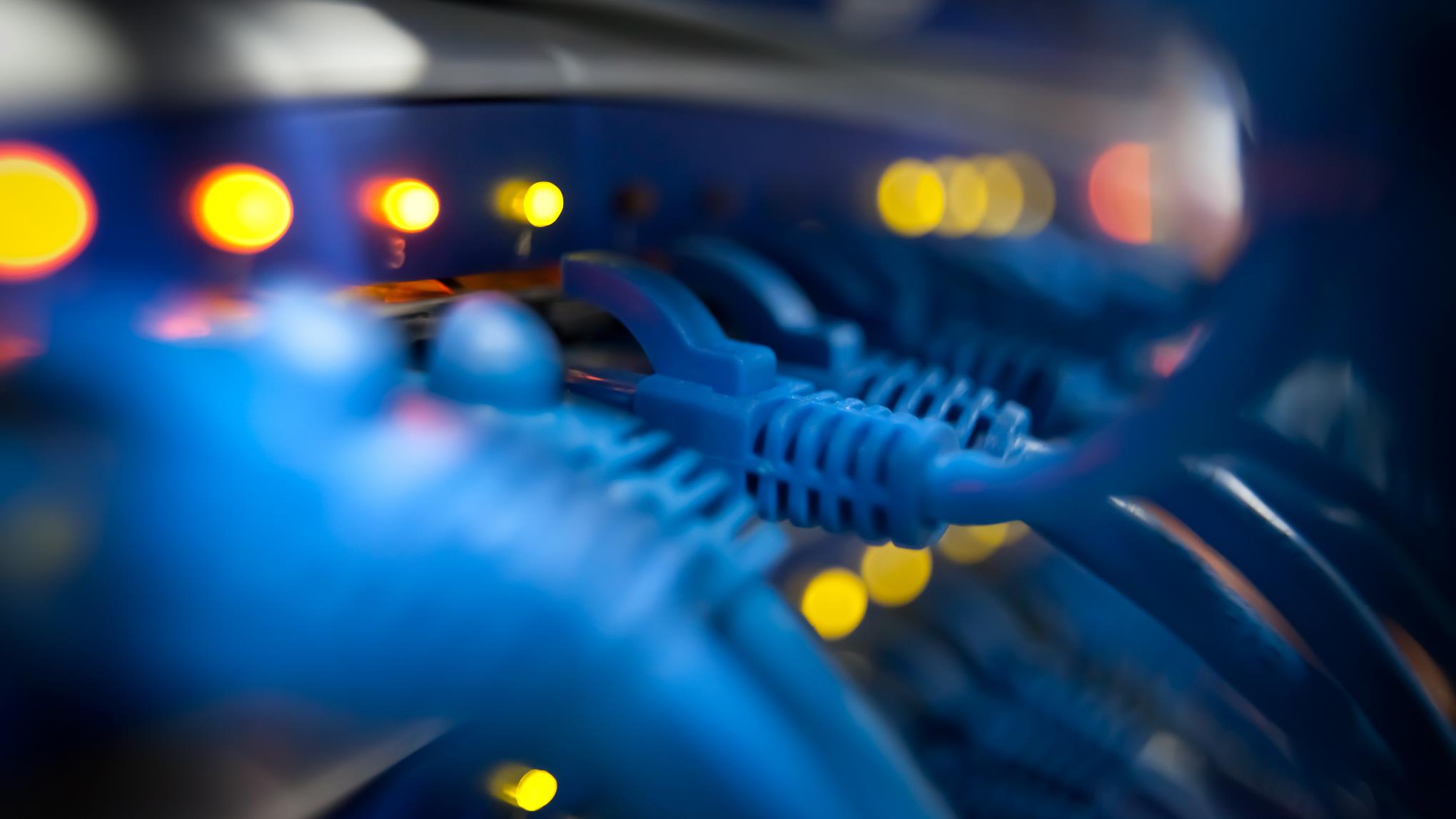 Fortification: GeoDNS
Auto discover and Simple URLs are configured to take advantage of GeoDNS capability
All web URLs (internal and external) configured with high availability capability at load balancer (LB) level
Health checks between LB cluster to make sure user will get redirected towards working URL
Reverse Proxy array configured to support inter region traffics
Common certificates across all Reverse proxy arrays
44
Copyright © 2016 Accenture  All rights reserved.
Fortification: GeoDNS
PRIMARY
SECONDARY
DATA CENTER 1
Load Balancer Cluster
Front End Pool
Load Balancer Cluster
Health Check
Reverse Proxy Array
Director Array
Health Check
Load Balancer Cluster
Front End Pool
Load Balancer Cluster
DATA CENTER 2
45
Deploy, ramp-up on new services and onboard new users with Microsoft FastTrack:http://fasttrack.microsoft.com/
Join the Microsoft Tech Community to collaborate, share, and learn from the experts:http://techcommunity.microsoft.com
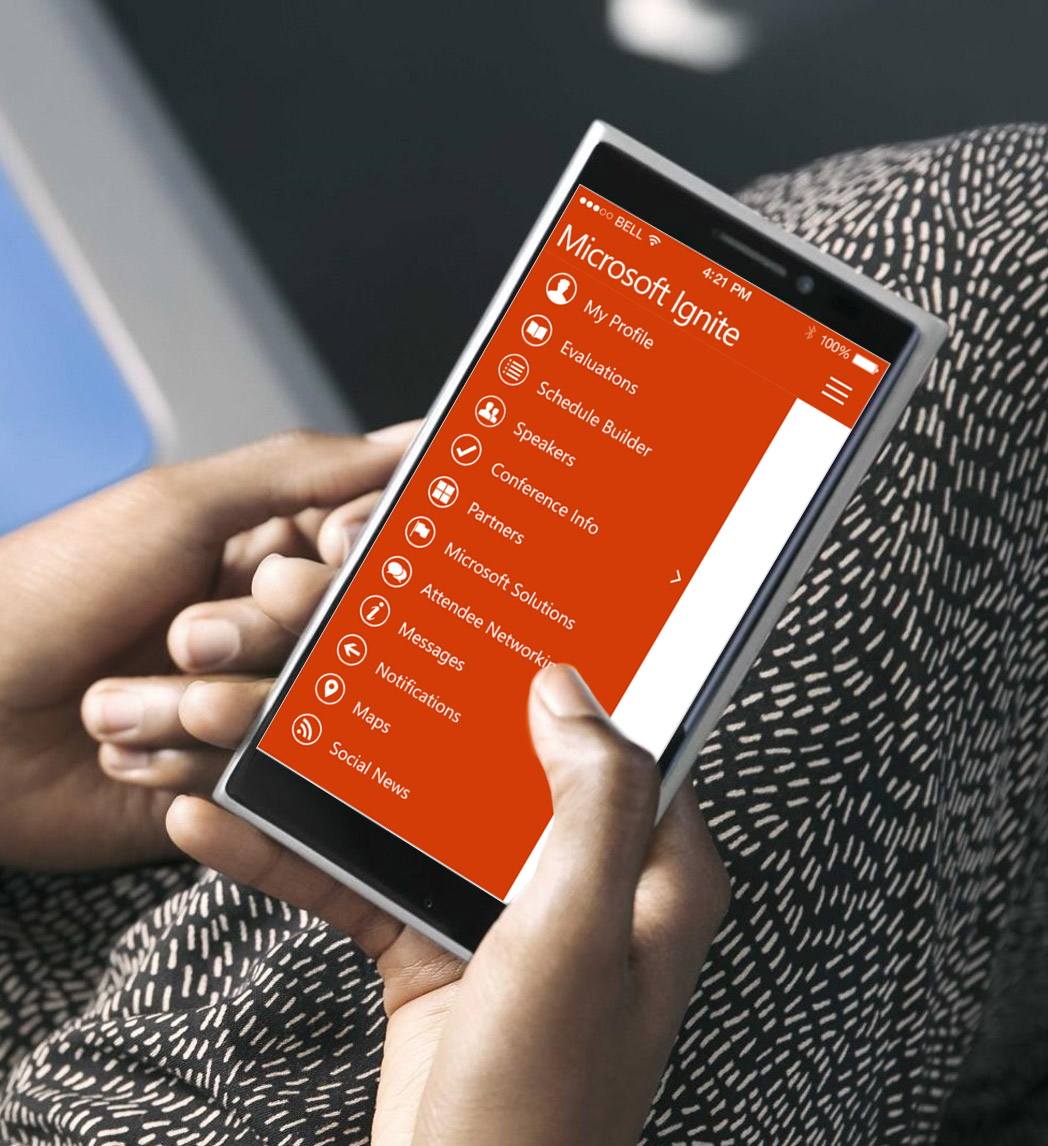 Please evaluate this session
Your feedback is important to us!
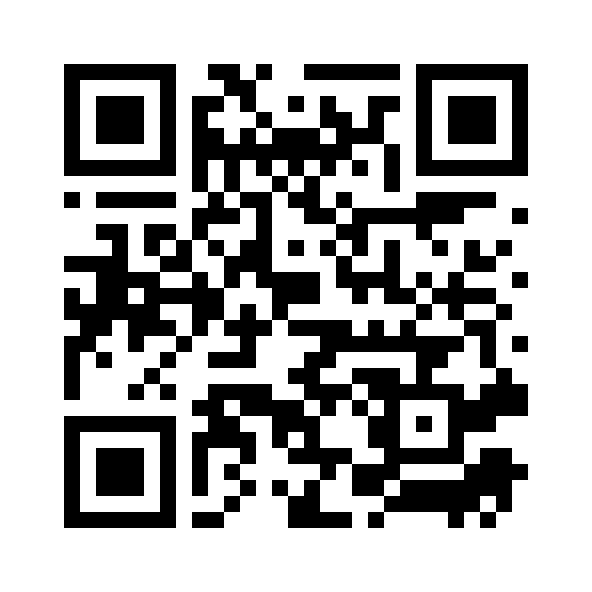 From your PC or Tablet visit MyIgnite at http://myignite.microsoft.com

From your phone download and use the Ignite Mobile App by scanning  the QR code above or visiting https://aka.ms/ignite.mobileapp